SCHOOL
NEWSLETTER
Here is where your presentation begins
GREEN
ANNOUNCEMENT
01
Here you could describe the topic of the section
IN DEPTH
02
Here you could describe the topic of the section
TABLE OF CONTENTS
IN BRIEF
03
Here you could describe the topic of the section
WELCOME!
04
Here you could describe the topic of the section
EVENTS
05
2
Here you could describe the topic of the section
01
ANNOUNCEMENTS
1st ANNOUNCEMENT
Mercury is the closest planet to the Sun and the smallest one in the Solar System—it’s only a bit larger than our Moon. The planet’s name has nothing to do with the liquid metal since it was named after the Roman messenger god, Mercury
2nd ANNOUNCEMENT
MERCURY
NEPTUNE
MARS
Mercury is the closest planet to the Sun and the smallest one in our Solar System—it’s only a bit larger than our Moon
Neptune is the farthest planet in our Solar System. It’s also the fourth-largest by diameter and the densest
Despite being red, Mars is a cold place, not hot. It’s full of iron oxide dust, which gives the planet its reddish cast
02
IN DEPTH
IN DEPTH
BONJOUR
MERCURY
Mercury is the closest planet to the Sun and the smallest one in the Solar System—it’s only a bit larger than our Moon. The planet’s name has nothing to do with the liquid metal since it was named after the Roman messenger god, Mercury
SALUT
IN DEPTH
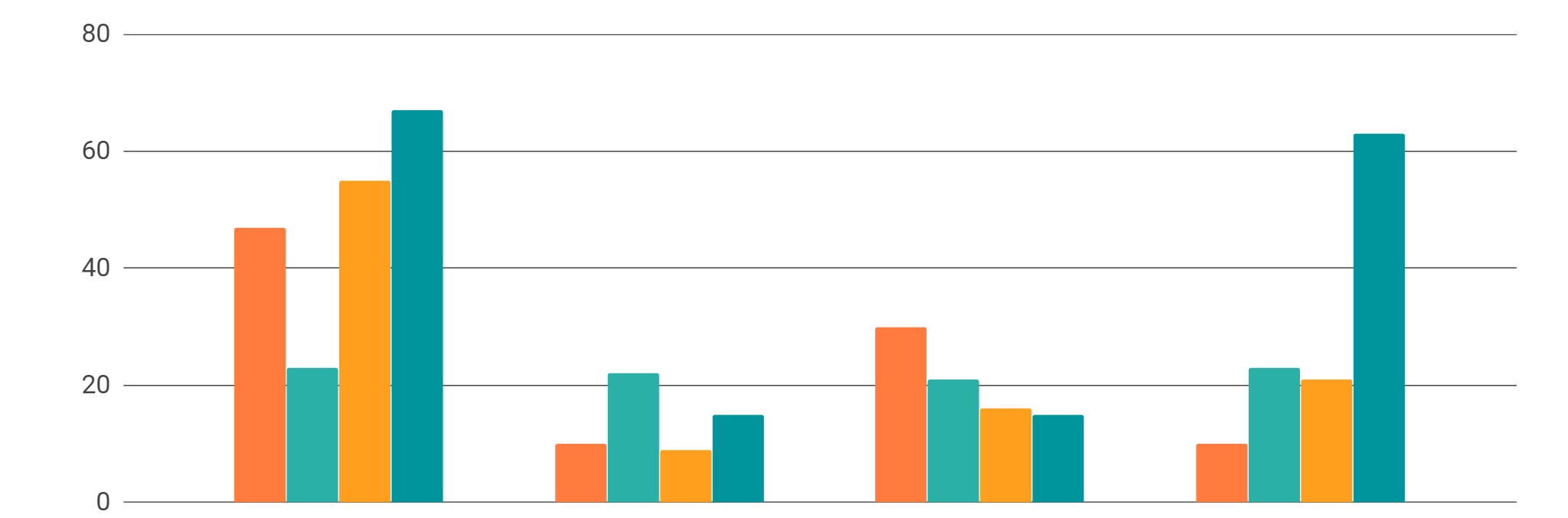 If you want to modify these graphs, click on them, follow the link, change the data and replace them
SECTOR NEWS
MERCURY
VENUS
Mercury is the closest planet to the Sun and the smallest one in the Solar System—it’s only a bit larger than our Moon. The planet’s name has nothing to do with the liquid metal since it was named after the Roman messenger god, Mercury
Venus has a beautiful name and is the second planet from the Sun. It’s terribly hot—even hotter than Mercury—and its atmosphere is extremely poisonous. It’s the second-brightest natural object in the night sky after the Moon
03
IN BRIEF
NEWS
MERCURY
SATURN
Mercury is the closest planet to the Sun and also the smallest one in our Solar System
Yes, this is the ringed planet. It’s a gas giant, composed mostly of hydrogen and helium
JUPITER
VENUS
Jupiter is the biggest planet in our Solar System and also the fourth-brightest object in the sky
Venus has a beautiful name and is the second planet from the Sun. It’s terribly hot
CUSTOMER REVIEWS
CHARLES JAMISON
IRENE WATCH
JOHN JOHNSON
“Neptune is the farthest planet in our Solar System. It’s the fourth-largest by diameter and the densest!”
“Mercury is the closest planet to the Sun and also the smallest one in our Solar System. It’s only a bit larger than our Moon!”
“Despite being red, Mars is a cold place. It’s full of iron oxide dust, which gives the planet its reddish cast”
04
WELCOME!
WELCOME!
CHRISTINE DOE
HOLA
Mercury is the closest planet to the Sun and the smallest one in the Solar System—it’s only a bit larger than our Moon. The planet’s name has nothing to do with the liquid metal since it was named after the Roman messenger god, Mercury
WELCOME!
VICTORIA PATTERSON
GUTEN TAG
Mercury is the closest planet to the Sun and the smallest one in the Solar System—it’s only a bit larger than our Moon. The planet’s name has nothing to do with the liquid metal since it was named after the Roman messenger god, Mercury
05
EVENTS
REVIEW OF PAST EVENTS
MERCURY
Mercury is the closest planet to the Sun and the smallest one in the Solar System—it’s only a bit larger than our Moon. The planet’s name has nothing to do with the liquid metal since it was named after the Roman messenger god, Mercury
UPCOMING EVENTS
13 JULY
26 APRIL
Despite being red, Mars is a cold place
Mercury is the closest planet to the Sun
Venus has a beautiful name, but it’s very hot
Saturn is composed of hydrogen and helium
06 JUNE
30 AUGUST
BYE!
THANKS!
Does anyone have any questions?

great_ppt@outlook.com 
+00 000 000 000
www.greatppt.com
Fonts & colors used
This presentation has been made using the following fonts:
Denk One
(https://fonts.google.com/specimen/Denk+One)

Barlow Semi Condensed
(https://fonts.google.com/specimen/Barlow+Semi+Condensed)
#00959c
#2ab0a7
#a5dddab7
#ff7c3e
#f4e9df
Use our editable graphic resources...
You can easily resize these resources keeping the quality. To change the color just ungroup the resource and click on the object you want to change. Then click on the paint bucket and select the color you want. Don’t forget to group the resource again when you’re done.
...and our set of editable icons
You can resize these icons keeping the quality.
You can change the stroke and fill color; just select the icon and click on the paint bucket/pen.
Business Icons
Avatar Icons
Creative Process Icons
Educational Process Icons
Help & Support Icons
Medical Icons
Nature Icons
Performing Arts Icons
SEO & Marketing Icons
Teamwork Icons
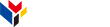 www.greatppt.com
Free Templates and Themes
Create beautiful presentations in minutes